“Human Trafficking…” 
It’s Not Only About Sex Trafficking!
What are the real facts about Human Trafficking? 
What is it and what can we do to help prevent it?
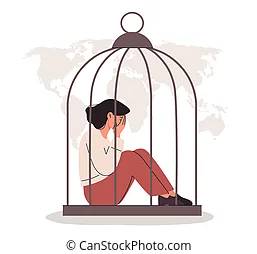 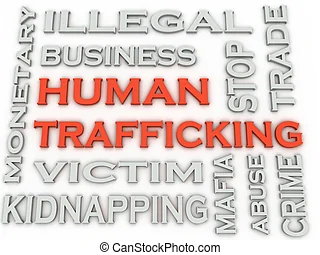 Designed for and Presented at the 2023 Oregon FCE (Family and Community Education) State Conference -  Springfield, Oregon

Developed and written by: Scott Teeples – FCL Leader Trainer
Oregon Association for Family and Community Education – FCE Member; Current Oregon FCE President; Past Oregon FCE Secretary; Past National FCE Board Member
 
Developed and written by: Bonnie Teeples – FCL Leader Trainer
Oregon Association for Family and Community Education – FCE Member; Current Oregon FCE Treasurer; Past Oregon FCE President; Past National FCE President – ACWW-USA Area President

Note: PowerPoint of this lesson is available. Please contact Scott Teeples 541-891-6456 – email sfteeples@charter.net.   Also see www.oregon-fce.org
Revised -9-4-2023
© 2023 Oregon FCE
Goals and Objectives
Participants will gain an understanding of: 
What is Human Trafficking?
What is Forced Labor?
What is the History of Human Trafficking?
Why is there such a thing as Human Trafficking?
Who is affected by Human Trafficking?
How many people are affected by Human Trafficking?
How does Human Trafficking affect each of us?
What communication can happen during Human Trafficking?
What can we do as individuals and communities to help prevent Human Trafficking?
What are some great resources to learn more about Human Trafficking?
© 2023 Oregon FCE
**** Hand Out 1 - Quiz Time ***
What Do You Know About Human Trafficking?
3
© 2023 Oregon FCE
What is Human Trafficking?
Human trafficking involves the use of force, fraud, or coercion to obtain some type of labor or commercial sex act. Every year, millions of men, women, and children are trafficked worldwide – including right here in the United States. It can happen in any community and victims can be any age, race, gender, or nationality. Traffickers might use the 
following methods to lure victims into
 trafficking situations:
Violence
Manipulation
False promises of well-paying jobs
Romantic relationships
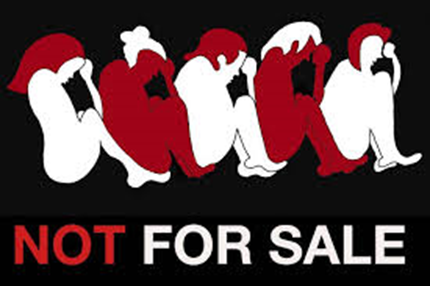 © 2023 Oregon FCE
What is Human Trafficking? (Cont.)
Language barriers, fear of their traffickers, and/or fear of law enforcement frequently keep victims from seeking help, making human trafficking a hidden crime.

Traffickers look for people who are easy 
targets for a variety of reasons, including:
Psychological or emotional vulnerability
Economic hardship
Lack of a social safety net
Natural disasters
Political instability
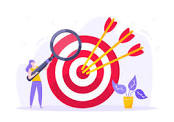 © 2023 Oregon FCE
What is Human Trafficking? (Cont.)
The trauma caused by the traffickers can be so great that many may not identify themselves as victims or ask for help, even in highly public settings.
Many myths and misconceptions exist. Recognizing key indicators of human trafficking is the first step in identifying victims and can help save a life. Not all indicators listed are present in every human trafficking situation, and the presence or absence of any of the indicators is not necessarily proof of human trafficking.
 
The safety of the public as well as the victim is important. Do not attempt to confront a suspected trafficker directly or alert a victim to any suspicions. It is up to law enforcement to investigate suspected cases of human trafficking.
© 2023 Oregon FCE
What is Forced Labor?
Forced labor occurs when individuals are compelled against their will to provide work or service through the use of force, fraud, or coercion. This crime happens both in the United States and overseas. The International Labour Organization (ILO) estimated that 24.9 million people around the globe were in forced labor as of 2016.  Victims are rarely able to seek help for various reasons. For instance, they may be hindered by language barriers, or they may physically be unable to leave the premises to seek help if their movements are restricted and monitored by their employer.
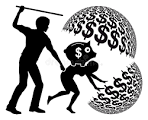 © 2023 Oregon FCE
What is Forced Labor? (Cont.)
Who is Affected? 
Traffickers who exploit people for forced labor do not discriminate. Neither do employers: Victims can be any age, race, religious affiliation, gender identity, or nationality. They may also come from any socioeconomic group. Certain risk factors, however, may make certain individuals more vulnerable to forced labor than others. These include:
Unstable immigration status
Language barriers
Poverty and lack of basic needs like food, shelter, and safety
The psychological effects of a recent or past trauma
Lack of social support systems like friends, family, and community
Physical or developmental disabilities
8
© 2023 Oregon FCE
What is Forced Labor? (Cont.)
Traffickers frequently target vulnerable
 populations, such as children, 
individuals without lawful immigration
 status, those with debts, and those 
who are isolated, impoverished, or 
disabled, to name a few. U.S. citizens,
 foreign nationals, women, men, and
 children can all be victims of forced labor.
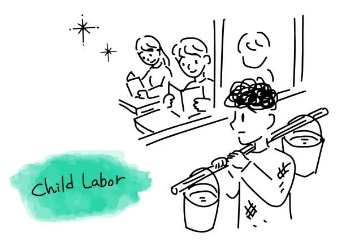 © 2023 Oregon FCE
What is Forced Labor? (Cont.)
Indicators of forced labor may take place at any point during the recruitment and employment process. Forced labor could begin during the worker’s recruitment process to force the acceptance of the job, to deceive the worker into an exploitative job, or to create a situation of debt bondage by charging recruitment fees that are virtually impossible for the workers to repay. Once the person is working, an employer may also force, defraud, or coerce the victim to perform work not agreed to at the time of recruitment. A worker may agree to do a job, find the conditions are not what were expected and agreed upon, but be prevented from leaving the job by their employer.
A list of indicators used to identify whether forced labor is occurring can be found on the ILO’s website.
© 2023 Oregon FCE
What is the History of Human Trafficking?

1200-1600Slavery had existed for many years prior
 to 1200 and was a common form of 
everyday life worldwide. However, in 
the 1400's, it started the beginning of 
European slave trading in Africa with 
the  Portuguese transporting people from
 Africa to Portugal and using them as slaves. Britain joined the slaved trade in Africa in 1592. During the 1600s, other countries became more involved in the European slave trade. These included Spain, North America, Holland, France, Sweden, and Denmark.
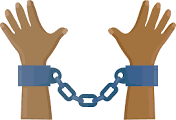 11
© 2023 Oregon FCE
What is the History of Human Trafficking? (Cont.)
1700-Human trafficking for sexual purposes was first legally recognized by the term 'white slavery'. According to Kristina Kangaspunta, 'white slavery' is obtaining a white woman or girl- by the use of force, drugs, or by dishonesty- for sex which is unwanted by the woman or girl. Kangapunta, has argued that international governments began to discuss 'white slavery' after the Transatlantic slave trade was made illegal in the 1700's.In 1807, Great Britain passed a law that made the Transatlantic Slave Trade illegal. In 1820, the United States was right behind Great Britain's example by making the slave trade a crime that was punishable by death. In 1899 and 1902, worldwide conferences to discuss white slavery were arranged. internationally.
12
© 2023 Oregon FCE
What is the History of Human Trafficking? (Cont.)
1900-1904, a worldwide agreement against 
the 'white slave trade' was created, with
 a focus on migrant women and children.
 In 1910, 13 countries signed the
 International Convention for the 
Suppression of White Slave Trade to
 make this form of trafficking illegal. 
However, despite the new laws, human 
trafficking still existed internationally.
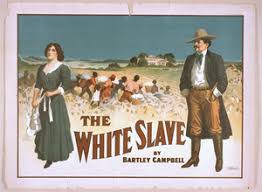 13
© 2023 Oregon FCE
What is the History of Human Trafficking? (Cont.)
1900-Women and young girl victims were (are)  used for sex, while men and young boys were forced to do labor for no or little pay. However, human trafficking of children is most common. King and Queens in Europe, in 1904, signed an agreement, the International Agreement for the Suppression of the White Slave Traffic. The agreement included combating the traffic of women and girls in their countries. Later on, 12 countries signed the International Convention for the Suppression of the White Slave Traffic as well. In 1923, the British colonial government in Hong Kong, passed the law of banning the selling of girls as domestic slaves.
© 2023 Oregon FCE
What is the History of Human Trafficking? (Cont.)
1900- (Cont.)Countries all over the world started signing the law of banning the trafficking and selling of people. Forced labor and sexual exploitation was at its all-time high during the 1900's. In 1927, after WWI, the League of Nations was founded. It had the goal maintaining world peace and also focusing on international issues such as human trafficking. The idea of White Slave Traffic was changed to "traffic in women and children" so that everyone was included with no discrimination to race. Children of both genders were also recognized as victims of trafficking.
15
© 2023 Oregon FCE
What is the History of Human Trafficking? (Cont.)
2000- Free the Slaves, an American charity 
organization of Anti-Slavery International, 
was launched in the United States. This 
organization is one of the most influential 
movements in history. This organization
 highlighted the effects of human trafficking.
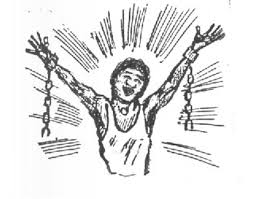 16
© 2023 Oregon FCE
What is the History of Human Trafficking? (Cont.)
2000 – (cont.)Approximately 80% of trafficking involves sexual exploitation, and 19% involves labor exploitation. There are approximately 20 to 30 million slaves in the world today. Human trafficking is the third largest international crime industry (behind illegal drugs and arms trafficking). It reportedly generates a profit of $32 billion every year. Of that number, $15.5 billion is made in industrialized countries.Today, many charities and organizations help free and save the lives of those trafficked
17
© 2023 Oregon FCE
Why is there such a thing as Human Trafficking?
Why Trafficking ExistsHuman trafficking is a market-driven criminal industry 
that is based on the principles of supply and demand, 
like drugs or arms trafficking. Many factors make 
children and adults vulnerable to human trafficking. 
However, human trafficking does not exist solely 
because many people are vulnerable to exploitation.
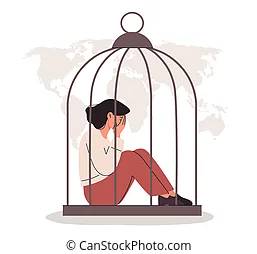 18
© 2023 Oregon FCE
Why is there such a thing as Human Trafficking?
Why Trafficking Exists (Cont.)Instead, human trafficking is fueled by a demand for cheap labor, services, and for commercial sex. Human traffickers are those who employ force, fraud, or coercion to victimize others in their desire to profit from the existing demand. To ultimately solve the problem of human trafficking, it is essential to address these demand-driven factors, as well as to alter the overall market incentives of high-profit and low-risk that traffickers currently exploit.Labor trafficking and sex trafficking of U.S. citizens and foreign nationals persist.
19
© 2023 Oregon FCE
Why is there such a thing as Human Trafficking?
Low RiskHuman traffickers perceive there to be little risk or deterrence to affect their criminal operations. While investigations, prosecutions, and penalties have increased throughout recent years, many traffickers still believe the high profit margin to be worth the risk of detection. Factors that 
add to low risk include: lack of government and law 
enforcement training, low community awareness, 
ineffective or unused laws, lack of law enforcement 
investigation, scarce resources for victim recovery 
services, and social blaming of victims.
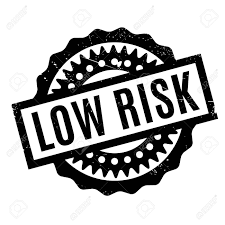 20
© 2023 Oregon FCE
Why is there such a thing as Human Trafficking?
High Profits: 
When individuals are willing to buy commercial sex, they create a market and make it profitable for traffickers to sexually exploit children and adults. When consumers are willing to buy goods and services from industries that rely on forced labor, they create a profit incentive for labor traffickers to maximize revenue with minimal production costs.
 
Left unchecked, human trafficking will continue
to flourish in environments where traffickers can
reap substantial monetary gains with relatively 
low risk of getting caught or losing profits.
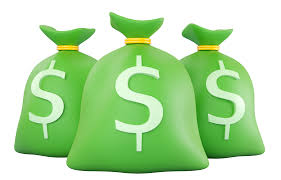 © 2023 Oregon FCE
21
Who is affected by Human Trafficking?
Victims of Human Trafficking
Human trafficking victims can be of any age, race, ethnicity, sex, gender identity, sexual orientation, nationality, immigration status, cultural background, religion, socio-economic class, and education attainment level. In the United States, individuals vulnerable to human trafficking include children in the child welfare and juvenile justice systems, including foster care; runaway and homeless youth; unaccompanied foreign national children without lawful immigration status; (cont.)
22
© 2023 Oregon FCE
Who is affected by Human Trafficking?
Victims of Human Trafficking
(cont.) individuals seeking asylum; American Indians and Alaska Natives, particularly women and girls; individuals with substance use issues; racial or ethnic minorities; migrant laborers, including undocumented workers and participants in visa programs for temporary workers; foreign national domestic workers in diplomatic households; persons with limited English proficiency; persons with disabilities; LGBTQI+ individuals; and victims of intimate partner violence or other forms of domestic violence.
23
© 2023 Oregon FCE
How many people are affected by Human Trafficking?
Human trafficking, also called trafficking in persons, has no place in our world. As both a grave crime and a human rights abuse, it compromises national and economic security, undermines the rule of law, and harms the well-being of individuals and communities everywhere.  It is a crime of exploitation.  Traffickers profit at the expense of their victims by compelling them to perform labor or to engage in commercial sex in every region of the United States and around the world. With an estimated 27.6 million victims worldwide at any given time, human traffickers’ prey on people of all ages, backgrounds, and nationalities, exploiting them for their own profit.
© 2023 Oregon FCE
How Many Victims of Human Trafficking Are There?
International Labor Organization
The International Labor Organization (ILO) and the Walk Free Foundation, in partnership with the International Organization for Migration (IOM), released Global Estimates of Modern Slavery  in September 2022. This report estimates that, at any given
 time in 2021, approximately 
27.6 million people were in 
forced labor.
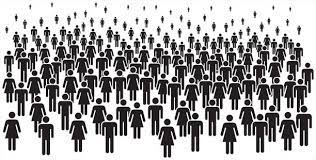 © 2023 Oregon FCE
25
How Many Victims of Human Trafficking Are There?
International Labour Organization (Cont.)
Of these, “17.3 million are exploited in the private sector, 6.3 million in forced commercial sexual exploitation, and 3.9 million in forced labor imposed by state.” The definition of forced labor used in this report is based on ILO Forced Labour Convention, 1930 (No. 29), which states in Article 2.1 that forced labor is “all work or service which is exacted from any person under the menace of any penalty and for which the said person has not offered himself voluntarily.”
© 2023 Oregon FCE
26
How Many Victims of Human Trafficking Are There?
International Labour Organization (Cont.)
This report also estimates that 49.6 million people were in “modern slavery” at any given time in 2021, but this figure includes both the estimate for forced labor and an estimate for forced marriage. Consistent with current implementation of U.S. law, it is recommended to use only the 27.6 million estimates when referring to human trafficking. While some instances of forced marriage may meet the international or U.S. legal definition of human trafficking, not all cases do. Note further that the term “modern slavery” is not defined in international or U.S. law.
© 2023 Oregon FCE
How Many Victims of Human Trafficking Are There?
International Labor Organization (Cont.)
In addition, the National Human Trafficking Hotline provides on its website data sets on the issue of 
human trafficking in the 
United States. These data sets are 
based on aggregated information 
learned through phone calls, emails, 
online tips, and texts the hotline 
receives and should not be confused 
with prevalence studies or closed-out 
confirmed cases.
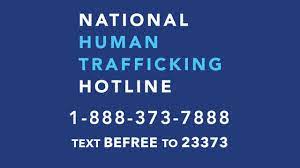 © 2023 Oregon FCE
28
How Many Victims of Human Trafficking Are There?
International Labour Organization (Cont.)
Note that the hotline receives several types of calls in addition to those about human trafficking cases. The hotline does not verify the accuracy of information reported, but it determines on a case-by-case basis whether the information should be passed on to an appropriate local, state, or federal investigative and/or service agency equipped to investigate the tip and/or respond to the needs of the potential victim.
© 2023 Oregon FCE
29
Alarming Numbers and Facts About Human Trafficking 

What are the top 5 states of human trafficking? These numbers do, however, give policy makers, service providers, and law
 enforcement a snapshot of the issue. 
Comparatively, the top five states in 
the country with the highest human 
trafficking case counts are California, 
Texas, Florida, Michigan, and Ohio.(Dec 21, 2022)
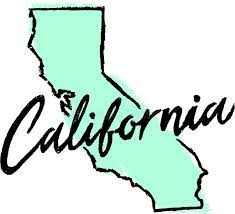 30
© 2023 Oregon FCE
Alarming Numbers and Facts About Human Trafficking (cont.)

Where does the U.S. rank in human trafficking? 
The United States ranks as one of the worst countries 
in the world for human trafficking, with an estimated
199,000 incidents occurring annually. The number of
 reported cases, however, is much smaller.
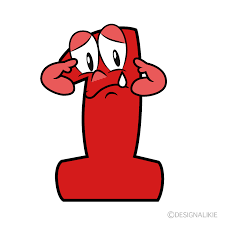 31
© 2023 Oregon FCE
Alarming Numbers and Facts About Human Trafficking (cont.) 

In 2019 there were 11,500 reported cases of Human Trafficking in the United States. There were 199,000 estimated incidents occurring annually. Of those reported cases:
Sex trafficking was the most common type of human trafficking occurring, with 8,248 reports.
Pornography and illicit spa and massage businesses were the most common venues where sex trafficking occurred.
One in five victims of human trafficking were believed to be children, exploited for child labor, child pornography, and begging.
© 2023 Oregon FCE
32
Alarming Numbers and Facts About Human Trafficking (cont.)
As of the last US human trafficking demographic analysis conducted by the Bureau of Justice for the period of January 2008 through June 2010, the most common sex trafficking victims were either black (40%) or white (26%), while the most common victims of labor trafficking were Hispanic (63%) followed distantly by Asian (17%).
33
© 2023 Oregon FCE
Alarming Numbers and Facts About Human Trafficking (cont.)
According to a 2022 Global Estimates of Modern Slavery report, there were over 27.6 million reported global human trafficking cases in 2021. Of this number, 6.3 million were sexual exploitation victims, while 17.3 million fell under the private sector.
Trafficking victims in the United States come from diverse backgrounds and include both U.S. citizens and foreign nationals. However, certain populations are more vulnerable than others. For instance, a study by Exodus Road shows that women and girls make up the majority of trafficking victims, accounting for 71% of the total cases.
© 2023 Oregon FCE
34
Alarming Numbers and Facts About Human Trafficking (cont.)
The largest of these proportions is a target for commercial sexual exploitation. A report by Deliver Fund backs this data by indicating that this number ranges between 15,000 and 50,000 women annually.
Children are also a part of this statistic, with minors making up a significant portion. A National Center for Missing & Exploited Children report found that 1 in 5 endangered
    runaways reported to NCMEC in 2020 were 
    likely child sex trafficking victims. Further, the
    report indicates that of the 17,000 reports, 
   boys accounted for 7%.
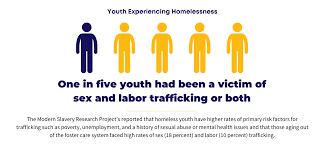 © 2023 Oregon FCE
35
Alarming Numbers and Facts About Human Trafficking (cont.)
A 2021 Trafficking Institute report indicates that 92% of the human trafficking cases that authorities filed in the Federal Courts were for sex trafficking. Further, of the total reported cases, 41% were sex trafficking.
Additionally, a Polaris Project report estimates that over 9,000 illicit massage businesses are operating in the U.S. Most of these businesses act as sex trafficking venues, with women and young girls being the primary victims.
36
© 2023 Oregon FCE
How does Human Trafficking affect each of us?
The physical and mental health effects of human 
trafficking are serious. It can cause a loss of
basic human rights, loss of one’s childhood,
disruption in families, and severe mental health
 consequences, including anxiety 
disorders, posttraumatic stress disorder (PTSD), 
depression, and substance abuse.
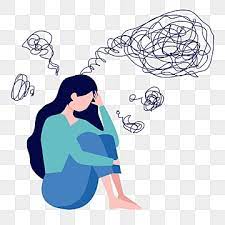 © 2023 Oregon FCE
37
How does Human Trafficking affect each of us? (Cont.)
The impact of human trafficking on victims and survivors varies depending on the type of trafficking and the specific situation.  But research has identified a range of issues that victims and survivors may experience.
© 2023 Oregon FCE
38
How does Human Trafficking affect each of us? (Cont.)
Victims of trafficking are often exposed to harsh and extreme physical conditions, including excessive work, work without proper protection and equipment or the use of force by their traffickers. In addition, victims may be exposed to health risks, such as HIV/AIDS, infections, and substance abuse. They often experience serious mental health risks due to being trafficked that result in anxiety, insecurity, fear, and trauma. Several studies indicate high levels of Post-Traumatic Stress Disorder (PTSD)
 in survivors. Trafficking can also lead to 
cognitive impairment, memory loss, 
depression, and even suicide.
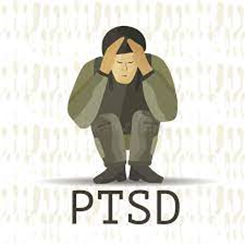 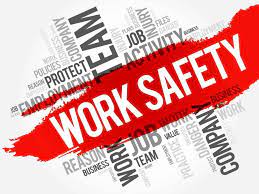 © 2023 Oregon FCE
39
How does Human Trafficking affect each of us? (Cont.)
Trafficked minors are even more vulnerable due to their age. Trafficking of any kind greatly impacts the healthy development of a child’s emotional, physical, and overall psychological development.
Victims are also vulnerable to social ostracism.
 They often become isolated from their social 
circles, leaving them unable to engage with 
their community or reach out for help. 
When trafficked internationally, victims may 
be unable to ask for help or try to flee due to
 language limitations, geographic barriers, and
 lack of cultural familiarity.
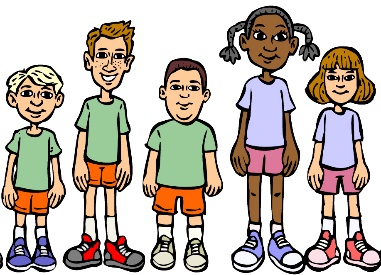 40
© 2023 Oregon FCE
How does Human Trafficking affect each of us? (Cont.)
Trafficked persons are sometimes forced to engage in illegal activities as a direct result of their victimization.  If law enforcement fails to properly differentiate between a victim and a criminal, 
survivors can be prosecuted and convicted 
for a situation they were forced into. 
Having a criminal record can make moving
 forward after being trafficked much more 
difficult, preventing survivors from renting 
an apartment, getting a job, or receiving 
financial aid towards education.
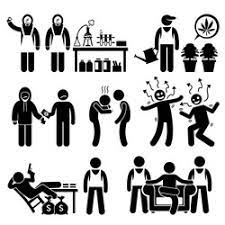 © 2023 Oregon FCE
41
What communication can happen during Human Trafficking?
Information Communication Technologies and Trafficking in Persons
The development and advancement of information 
communication technologies (technologies) have
 revolutionized the way people communicate and share information.  Technologies have made communicating 
and accessing information more efficient and effortless.  
Unfortunately, the benefits of technologies enable traffickers to more easily recruit, harm, and exploit victims/survivors without fear of being arrested and prosecuted.  The purpose of this Brief is twofold:  to summarize how technologies are used to facilitate trafficking in persons and to highlight how technologies are used  to combat and prevent this serious violation of  human rights.
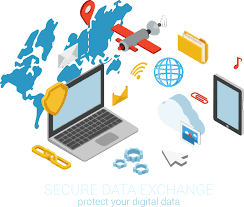 42
© 2023 Oregon FCE
What communication can happen during Human Trafficking?
The Use of Technologies to Facilitate Trafficking in Persons
Traffickers can exploit technology for their own illegal purposes.   For instance, technologies offer traffickers anonymity.  Prior to the internet, traffickers were forced to reach consumers and conduct business through underground networks.  Due to the anonymity of the internet, both traffickers and consumers can conduct business online with minimal risk of being identified.  The result is an increased market and consumption in the trafficking in persons industry.  Individuals fearful of being identified, and potentially prosecuted for their involvement, can now access information and make connections anonymously from the safety of their own homes.
43
© 2023 Oregon FCE
What communication can happen during Human Trafficking?
The Use of Technologies to Facilitate Trafficking in Persons (cont.)
[1]  pre-paid and disposable mobile phones are 
purchased without long-term contracts and 
personal identification, or credit checks are not
 required.  These phones are perfect 
communication tools for traffickers.   They provide
 a high level of anonymity and make it more difficult
 for law enforcement to obtain incriminating 
evidence for prosecution.
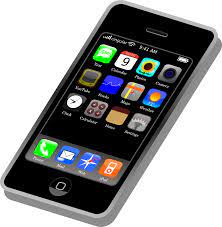 44
© 2023 Oregon FCE
What communication can happen during Human Trafficking?
The Use of Technologies to Facilitate Trafficking in Persons (Cont.)
[2] Traffickers can use pre-paid, disposable, or pay-as-you-go mobile phones to text information, send photos, or communicate directly with consumers in real-time without the restriction of physical location.  Traffickers can also use mobile phones and the GPS tracking systems to maintain constant contact and monitor the whereabouts of victims.[1],[2]  Further, disposable mobile phones can be programmed to transmit false identification.[1] The internet also offers communication tools for traffickers (see Table 1) to recruit victims, share information with consumers and other traffickers, and conduct financial transactions.
45
© 2023 Oregon FCE
What communication can happen during Human Trafficking?
The Use of Technologies to Facilitate Trafficking in Persons (Cont.)
Like disposable phones, the internet offers a high level of anonymity through password protected sites, sending messages through ‘re-mailers’ (identifying information on an email is removed and replaced with false information), or using websites or message boards that do not leave traceable transmissions or illegal materials to be discovered by law enforcement.  The internet also provides an efficient mode for financial exchanges between traffickers and consumers.  Online financial transactions can be completed very quickly and makes tracking them difficult.  The internet also allows ‘virtual identities’, which translates to anonymity, to send or accept money to specific accounts.  Finally, technologies provide traffickers with new forums to recruit victims and advertise to consumers, including chat rooms, social media sites, and advertisement websites.
46
© 2023 Oregon FCE
What communication can happen during Human Trafficking?
The Use of Technologies to Facilitate Trafficking in Persons (Cont.)
[3]  Traffickers may use websites and online classifieds (e.g., Craigslist) to advertise a fraudulent job (e.g., modeling, nannies, escort) to entice victims/survivors to leave home.  They also may engage in social media or chat rooms to  establish relationships with potential victims/survivors and often make false promises as a method of persuasion.  Online classified sites and social media sites (e.g., twitter) are used to post advertisements of victims/survivors to consumers usually using covert and deceptive language.
 
[4]  Traffickers may also use mobile phones to send photos of newly trafficked victims/survivors to potential consumers or regular clients.
© 2023 Oregon FCE
47
What communication can happen during Human Trafficking?
The Use of Technologies to Facilitate Trafficking in Persons (Cont.)
48
© 2023 Oregon FCE
What communication can happen during Human Trafficking?
The Use of Technologies to Facilitate Trafficking in Persons (Cont.)
The Trafficking in Persons industry seems to have benefited from the advancement of technologies by providing more effective, efficient, and anonymous ways for traffickers to recruit, advertise, and communicate with consumers and victims.  However, nongovernment organizations (NGOs), governments, and other anti-trafficking organizations are using technologies to investigate, interrupt, and prosecute trafficking in persons, to raise awareness about the issue, and to support victims/survivors.[3]
49
© 2023 Oregon FCE
What communication can happen during Human Trafficking?
Hand signal for human trafficking and domestic violence
Today we are more aware than ever before of human trafficking and domestic violence. But did you know that there’s a special hand signal out there? Someone in distress may need to communicate to you that they need help. Here is the hand signal: Hand held up, 
as if giving an oath, with all fingers together,
 then thumb folded onto the palm. Fingers
 fold over and around the thumb, thereby 
symbolically “trapping” the thumb inside 
the fingers, representing someone who is 
being trafficked, trapped, abused, hurt, or
 confined against his or her will.
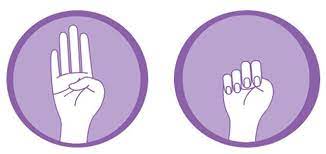 50
© 2023 Oregon FCE
What can we do as individuals and communities to help prevent Human Trafficking?
Ten Ways You Can Help End Trafficking
51
© 2023 Oregon FCE
What can we do as individuals and communities to help prevent Human Trafficking?
1. Know the Signs
Learn the red flags and indicators of trafficking. Understand common myths about trafficking with facts.
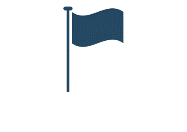 52
© 2023 Oregon FCE
What can we do as individuals and communities to help prevent Human Trafficking?
2. Report a Tip
Contact the National Human Trafficking Hotline if you have any concerns about a potential trafficking situation. Call 1-888-373-7888, text HELP to BEFREE (233733), or email help@humantraffickinghotline.org.
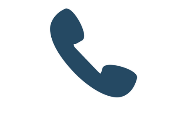 53
© 2023 Oregon FCE
What can we do as individuals and communities to help prevent Human Trafficking?
3. Spread the Word
Share and display HHS Look Beneath the Surface and DHS Blue Campaign awareness resources in your community. Let everyone know that the National Human Trafficking Hotline is here to help.
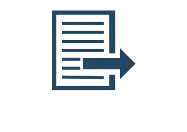 54
© 2023 Oregon FCE
What can we do as individuals and communities to help prevent Human Trafficking?
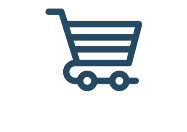 4.  Think Before You Shop
Consider how you shop and eat. Who made your clothes? Who prepared your food? Know which goods may be produced by child or forced labor.
55
© 2023 Oregon FCE
What can we do as individuals and communities to help prevent Human Trafficking?
5. Tell Your Friends: Demand Fuels Exploitation
The U.S. Government has zero tolerance policies for employees, uniformed service members, and contractors paying for sex. Learn more about the Federal Acquisition Regulations and human trafficking.
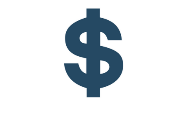 © 2023 Oregon FCE
56
What can we do as individuals and communities to help prevent Human Trafficking?
6. Volunteer Locally
Ask anti-trafficking organizations in your community how you can support them. Perhaps they need volunteers, or you could help with an awareness event.
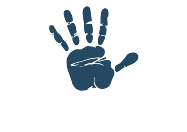 57
© 2023 Oregon FCE
What can we do as individuals and communities to help prevent Human Trafficking?
7. Stay Informed
Sign up for OTIP's newsletter, Follow OTIP’s LinkedIn and the Administration for Children and Families’ Twitter and Facebook, read reports as they are released, or check out OTIP’s newsfeed.
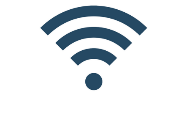 © 2023 Oregon FCE
58
What can we do as individuals and communities to help prevent Human Trafficking?
8. Register for Training
The SOAR to Health and Wellness Training Program, delivered through OTIP’s National Human Trafficking Training and Technical Assistance Center, provides tailored trainings to help professionals appropriately identify and address the needs of people impacted by human trafficking.
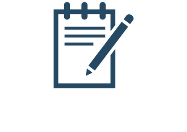 © 2023 Oregon FCE
59
What can we do as individuals and communities to help prevent Human Trafficking?
9. Use Your Skills
Can you train or hire survivors? Reach out to potential local partners. Do you work in a school? Propose anti-trafficking protocols. Are you an attorney? Offer pro-bono services. Writing a story? Use media best practices. Work in hospitals or clinics? Read the Core Competencies for Human Trafficking Response in Health Care and Behavioral Health Systems.
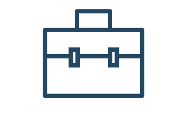 60
© 2023 Oregon FCE
What can we do as individuals and communities to help prevent Human Trafficking?
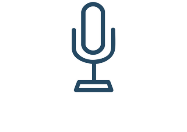 10. Raise Your Voice
Ask representatives how they are addressing human trafficking. Let them know what your community needs.
© 2023 Oregon FCE
Thank you for your time.
 
 
Comments or Questions
 
 
Give out Handouts 1, 1A, and 3
62
© 2022 Oregon FCE